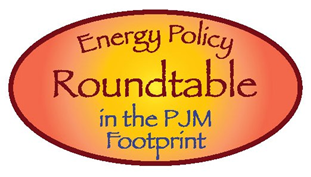 Cybersecurity:  The State Regulators’ Perspective
Lynn P. Costantini, D. Sc., CISSP
Manager, Cybersecurity Compliance and Oversight
New Jersey Board of Public Utilities
March 21, 2018
Today’s Topics
The Evolving Role of State Utility Regulators
Opportunities and Challenges
New Jersey’s Experience
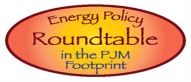 2
The Evolving Role of State Utility Regulators
Rapidly evolving cyber threats
Mix of regulatory approaches
Some critical assets not covered
States’ regulatory role 
Ensure safe and reliable service at prudent and just rates; 
Determine appropriateness of utilities’ cybersecurity policies and practices
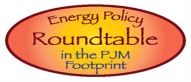 3
Challenge:  Determine how much cybersecurity is enough
Technical knowledge and experience
Resource constraints
Compliance vs. risk reduction
Opportunity:  Promote discourse, information sharing, and partnership among all stakeholders
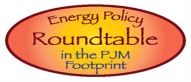 4
Progress?
Utility Engagement?
Issued Orders?
Yes
No
Source:  NARUC Critical Infrastructure Committee, February 2017
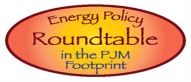 5
Exercises
Has your state conducted an exercise based on a cyber security scenario?
Yes
No
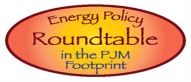 6
Source:  NARUC Critical Infrastructure Committee, February 2017
Cyber Information Sharing
Between utilities and state regulators
Between state agencies
Between state regulators and federal partners
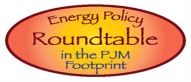 7
Source:  NARUC Critical Infrastructure Committee, February 2017
Security Clearances
Yes
No
Does anyone on your commission have a security clearance?
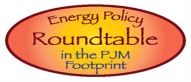 8
Source:  NARUC Critical Infrastructure Committee, February 2017
Progress!
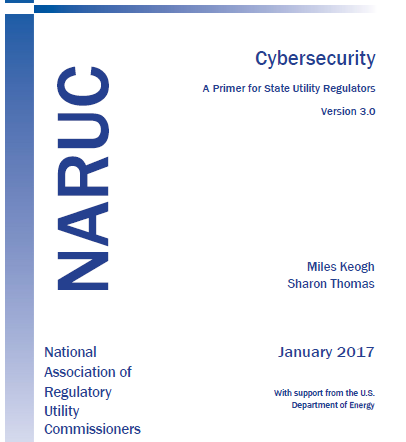 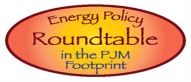 9
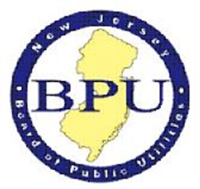 The New Jersey Experience
2004  Docket A004070733 -  Comply with best security practices, including those for cybersecurity.
2011	Docket EO11090575 – Report cybersecurity incidents involving industrial control systems
2016   Docket A016030196  - Comply with specific cybersecurity requirements
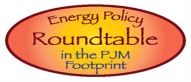 10
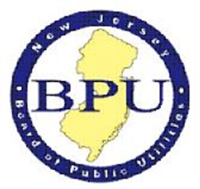 Cybersecurity Requirements
Scope:  	Industrial control systems (SCADA/PLC/RTU) 
	Customer-facing systems that contain “PII”
Cyber Security Program Requirements
Cyber Risk Management
Identify
Analyze
Control
Monitor
Situational Awareness
Incident Reporting
Response and Recovery
Security Awareness and Training
11
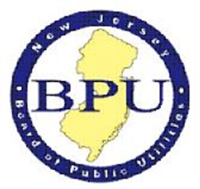 Compliance and Oversight
Utilities self-certify compliance annually.  First certification date was October 31, 2017.
BPU staff and NJCCIC are developing a program to monitor utilities‘ compliance to the Cyber Order and their adherence to best utility practices. 
BPU staff will periodically review the requirements set forth in the Cyber Order to determine whether additional requirements or program refinements are needed.
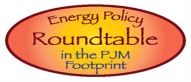 12
Collaboration is a Priority
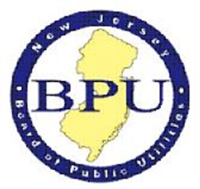 State Partners
Attorney General 
OHSP
NJCCIC
OIT
State Police/OEM
Federal partners
DOE 
DHS 
FBI
In addition to collaboration with utilities, BPU engages in interagency collaboration as a necessity to achieve resilience, particularly in cyber space
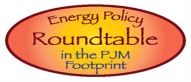 13
Thank You!
lynn.costantini@bpu.nj.gov
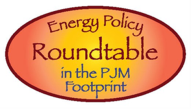 14